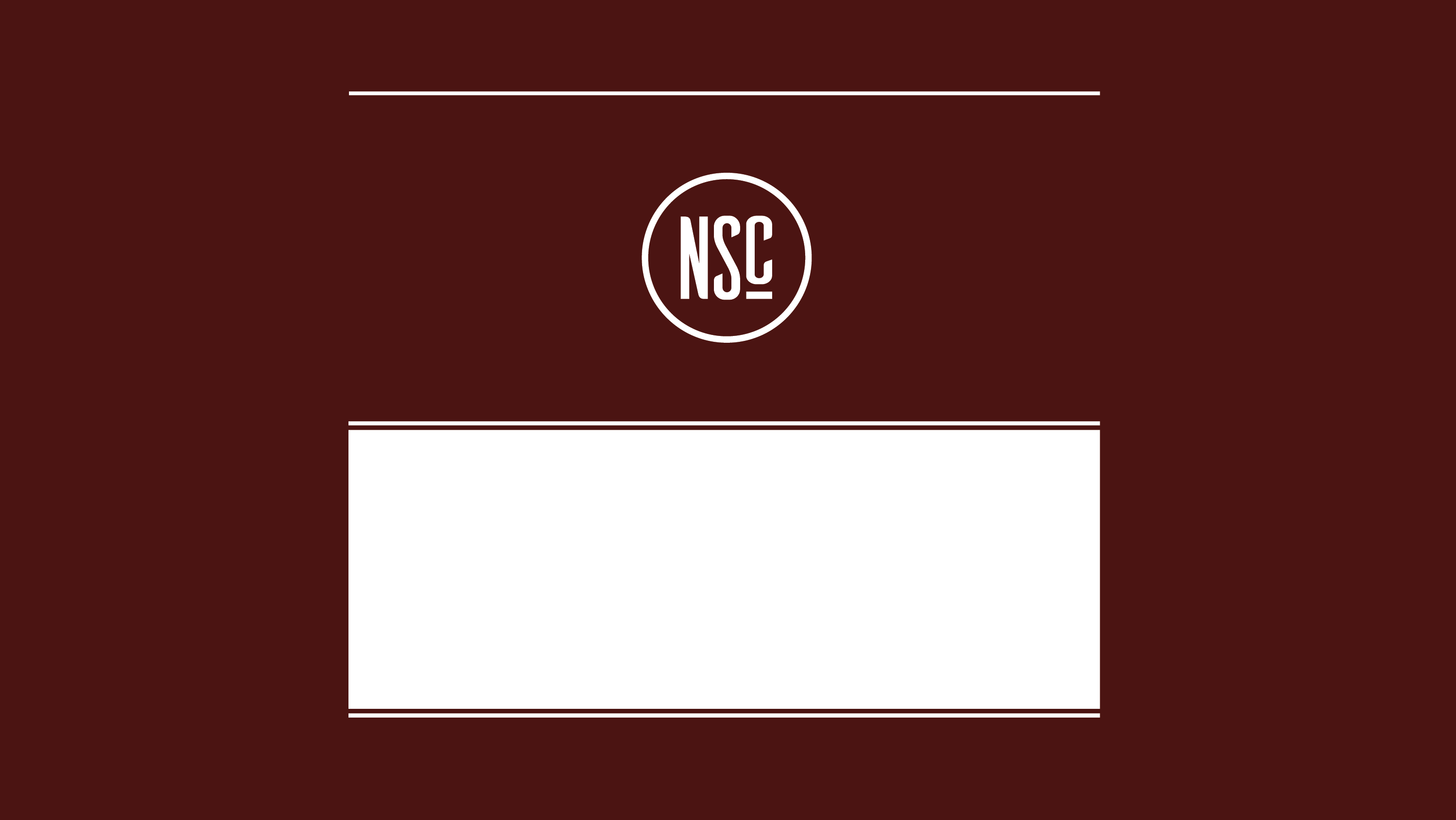 Aggies Engage (If you have a specific title place a colon and your presentation title)
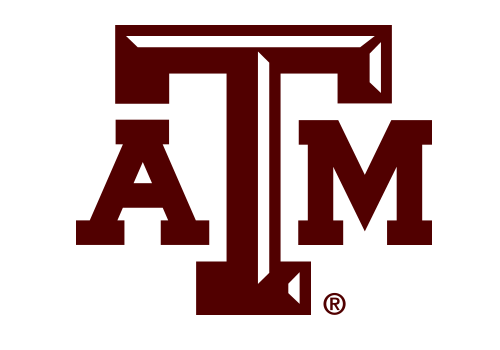 Title, First Name, Last Name
Dept/College
Slide Title (if desired) – Arial, 28 point
Content Text: Georgia – sizing as desired
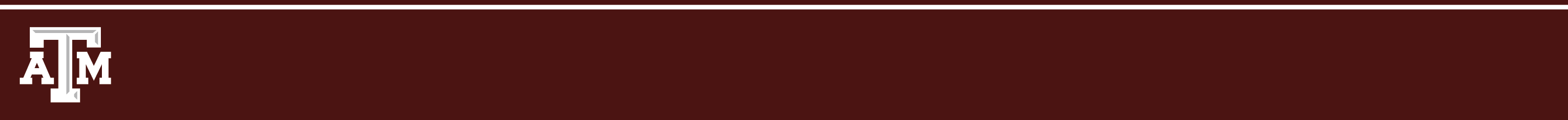 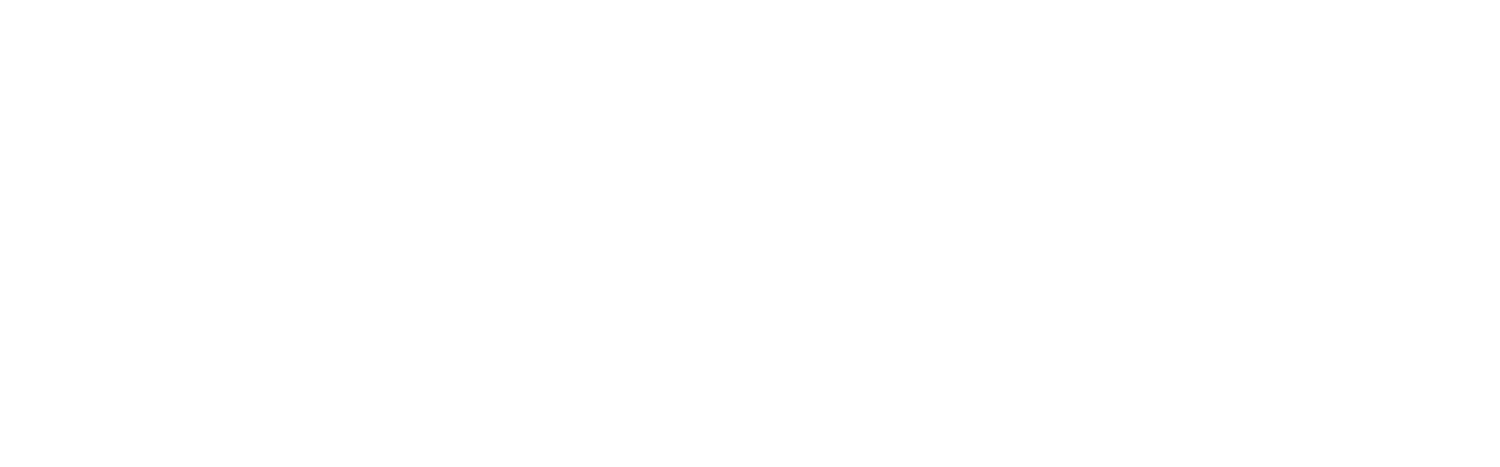 Closing Slide (Arial – 28 point)Insert Contact InformationInclude whatever you deem appropriate:
Name, Email, Office Location, Phone, Social Media
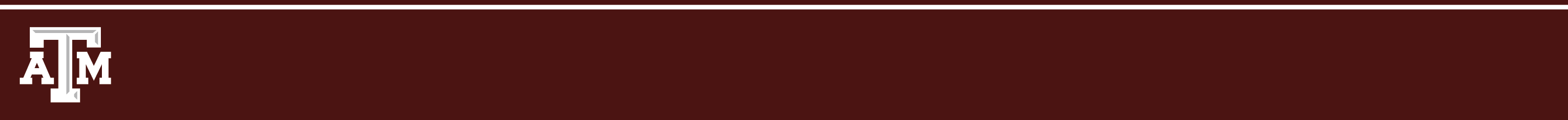 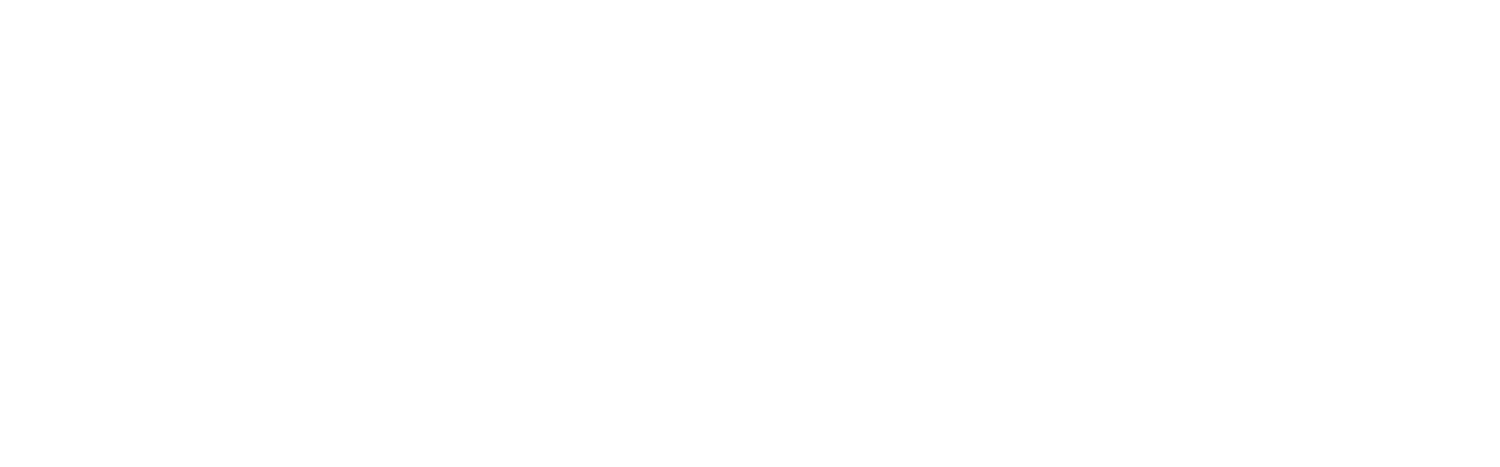